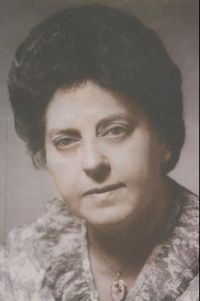 Gestorwe planeet
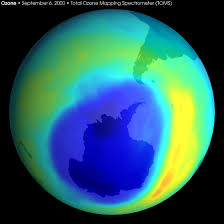 Eveleen Castelyn
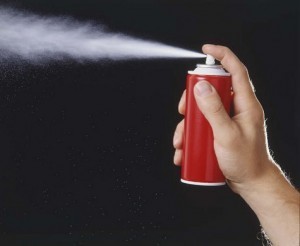 Aerosolkannetjies pons gaatjies
in die dun osoondoek rondom 
die aarde gespan – 
toe smelt die pole,
seevlakke styg, uitgelate
gifgasse klim van onder
tot bo in die Hemel
en die Here alleen weet
wat het geword van die groen
gordels reënwoude 
wat Hy geplant het.
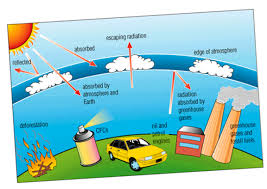 “wat het geword van die groen / gordels reenwoude / wat Hy geplant het.”
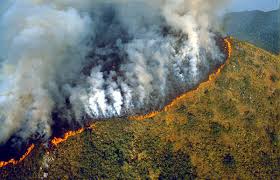 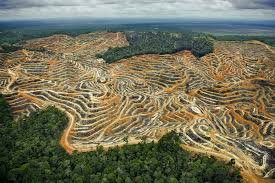 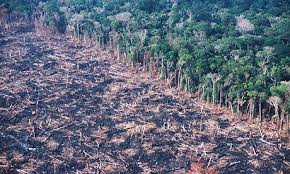 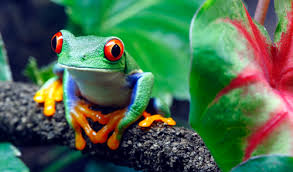 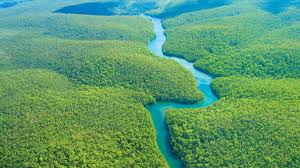 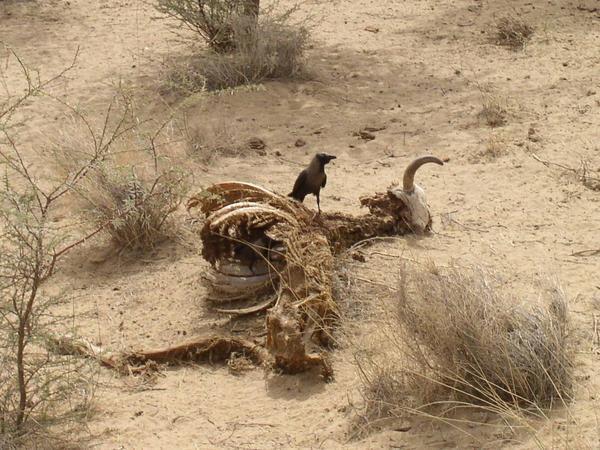 Stofgepoeierde karkasse draf
oor die ver verlate vlaktes,
in die skoot van die skatkamers
edelgesteentes en minerale
rus dromme kernkragafval
TOT IN DOOMSDAY
Tjernobil en Three Mile Island
se halfleeftyd-uitstraling!
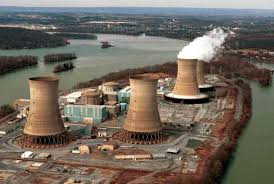 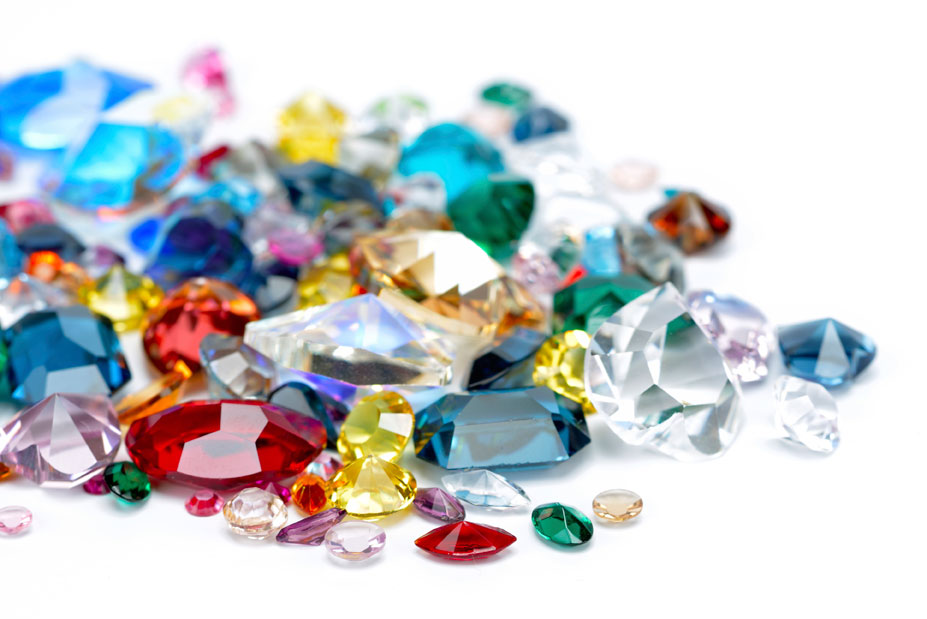 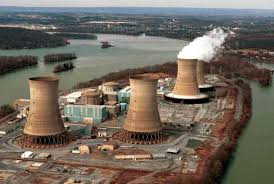 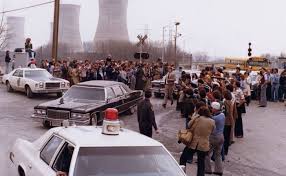 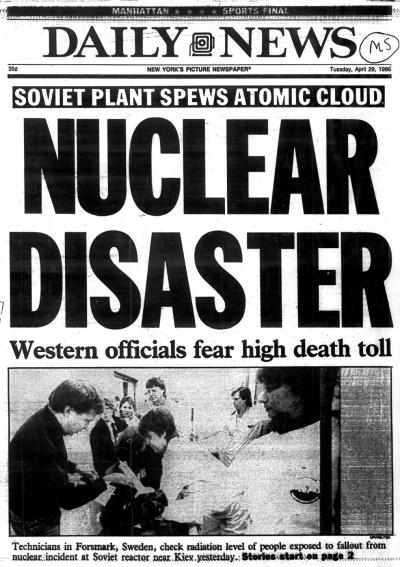 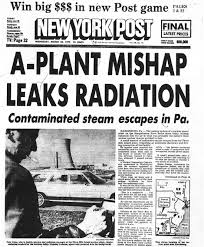 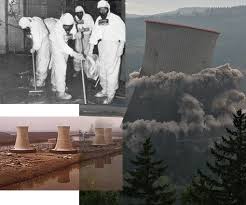 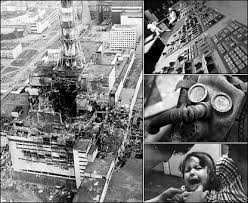 Three Mile Island en Tjernobil
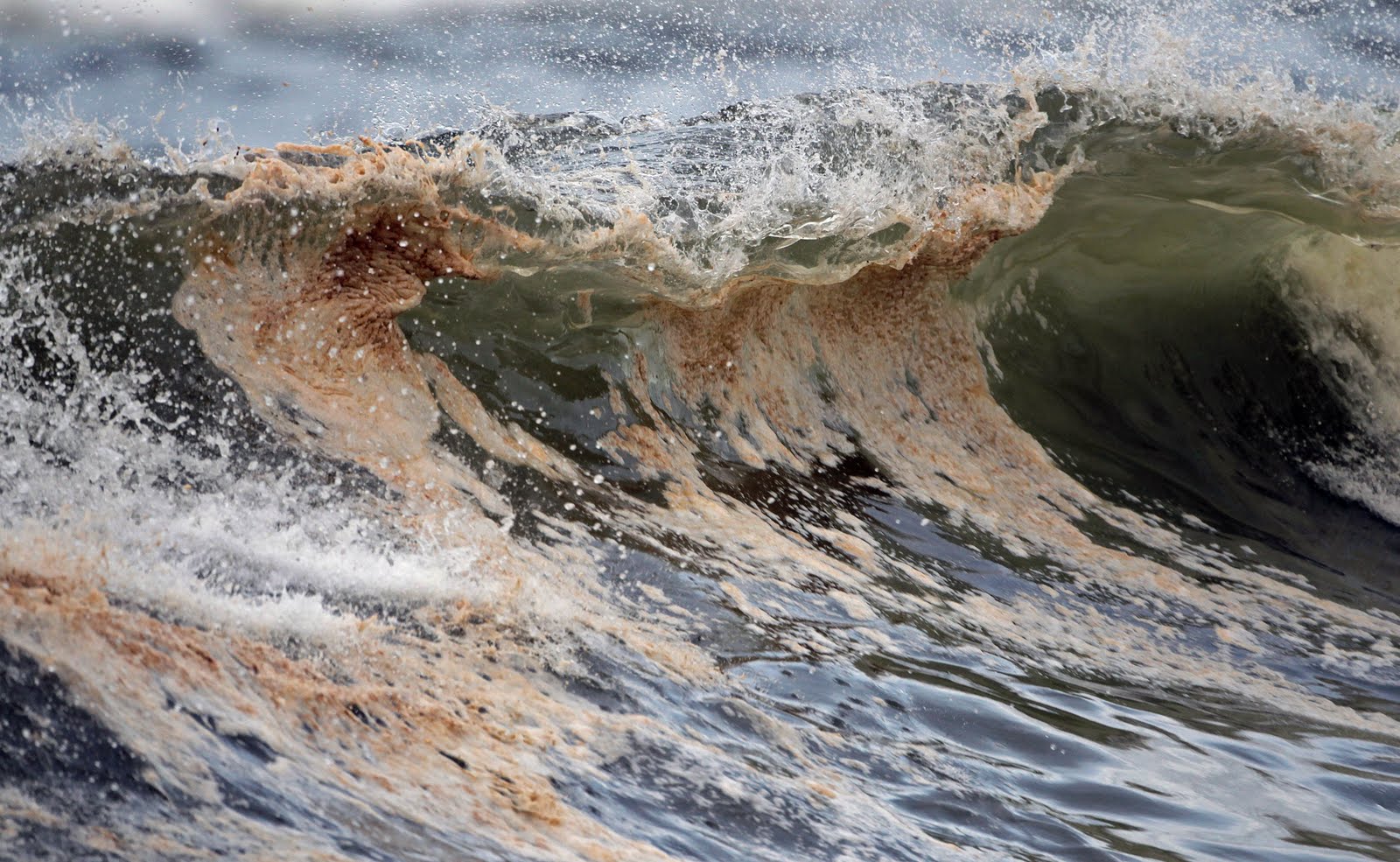 Menslike faeces in die bergstrome:
riviere mond uit in ’n riool –
oseaan, perdjies met blink
gekamde olieswart kuiwe
en skuimende rasende bekke
slaan dood neer, gevrekte visse
en voëls soos skulpe uitgespoel
op die strande, sing die swanesang
van ’n verlore paradys – gestorwe
planeet gemaak
met mensehande!
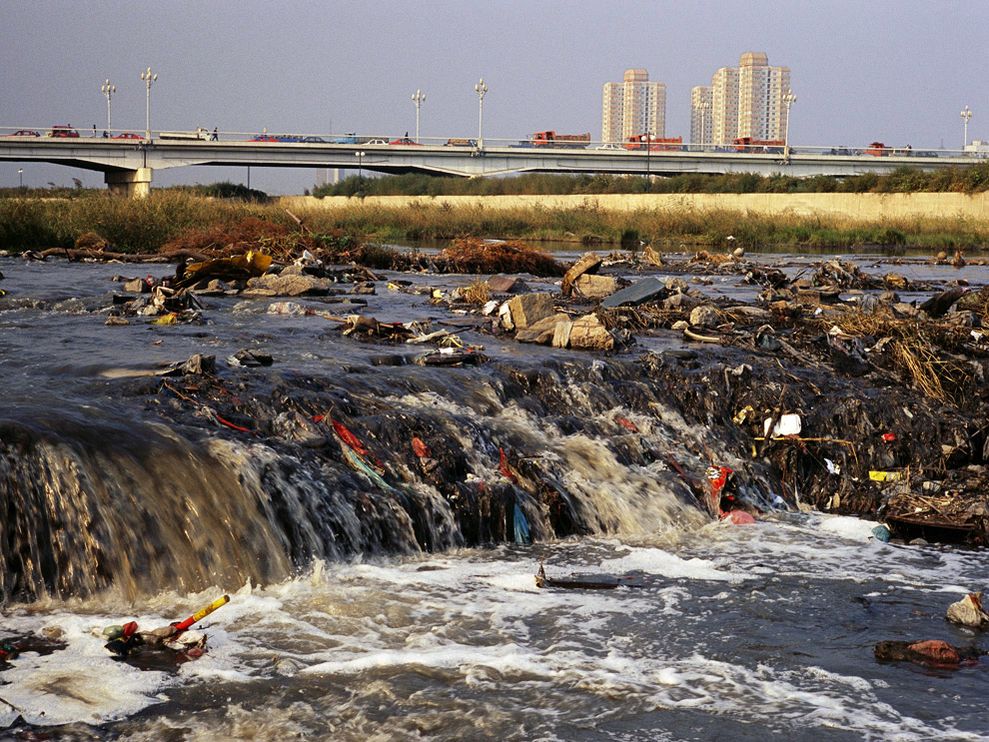 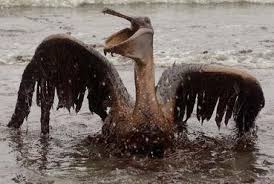 “die swanesang / van ‘n verlore paradys”
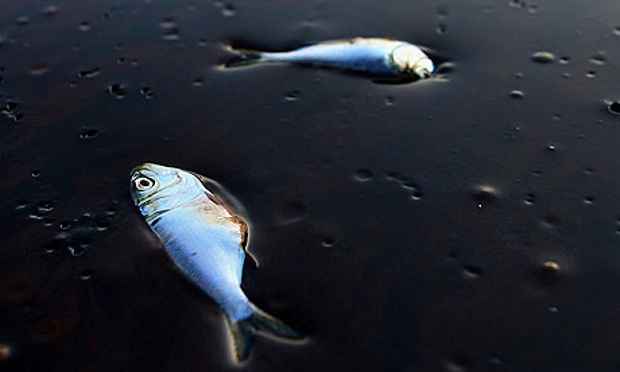 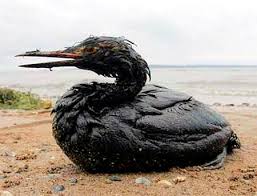 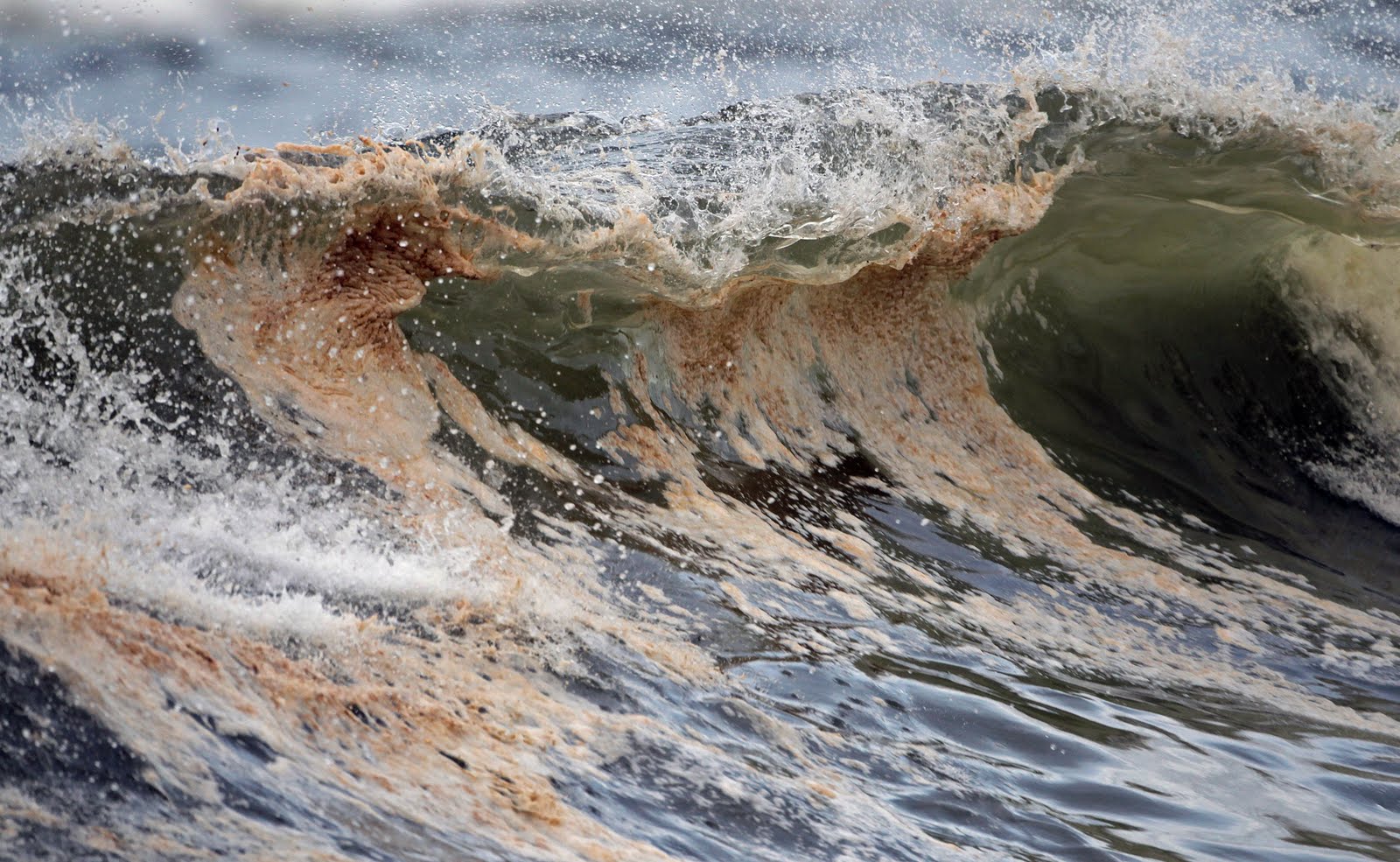 Sterk verlede deelwoord: Die planet is klaar dood
Gestorwe planeet
Aerosolkannetjies pons gaatjies
in die dun osoondoek rondom 
die aarde gespan – 
toe smelt die pole,
seevlakke styg, uitgelate
gifgasse klim van onder
tot bo in die Hemel
en die Here alleen weet
wat het geword van die groen
gordels reënwoude 
wat Hy geplant het.
Verkleiningsvorme: kom klein en onskuldig voor, maar het groot verwoesting tot gevolg.
“pons” = metafoor
“dun osoondoek” = metafoor; dui op weerloosheid
Uitgelate i.p.v. vrygelate
alliterasie
Reënwoude rondom ewenaar, absorber koolsuurgas en stel suurstof vry
Die dooie diere het stof geword. Hulle is soos poeier
Daar is erosie, vandaar die stof
Stofgepoeierde karkasse draf
oor die ver verlate vlaktes,
in die skoot van die skatkamers
edelgesteentes en minerale
rus dromme kernkragafval
TOT IN DOOMSDAY
Tjernobil en Three Mile Island
se halfleeftyd-uitstraling!
“karkasse” is hiperbool en metafoor
Intertekstualiteit met volkslied
alliterasie
“DOOMSDAY”: “Judgement Day”; einde van die wereld
Twee plekke (een in Rusland, die ander in VSA) waar grootskaalse kernbesoedeling was
Menslike ontlasting
Menslike faeces in die bergstrome:
riviere mond uit in ’n riool –
oseaan, perdjies met blink
gekamde olieswart kuiwe
en skuimende rasende bekke
slaan dood neer, gevrekte visse
en voëls soos skulpe uitgespoel
op die strande, sing die swanesang
van ’n verlore paradys – gestorwe
planeet gemaak
met mensehande!
waterbesoedeling
“Riool” in prominente posisie aan einde van reël om te beklemtoon
Neptunus se seeperde het nou oliekuiwe a.g.v. besoedeling
So baie voëls en visse spoel uit as wat skulpe uitspoel.
Sang wat ‘n swaan kort voor sy dood sing, of laaste werk van kunstenaar. Hier die laaste lied wat die voels sing voordat hul doodgaan.
“gemaak” dui op skeppingswerk, hier eerder vernietigingswerk
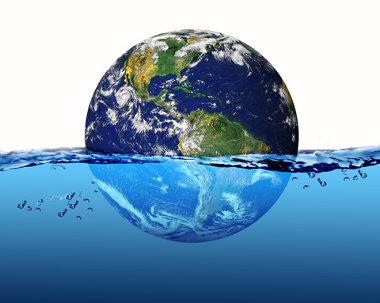 “toe smelt die pole, 
seevlakke styg …”
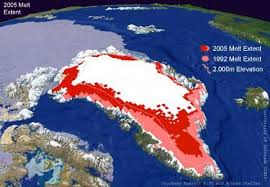 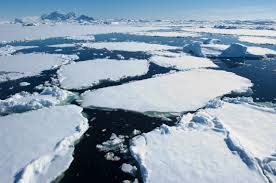 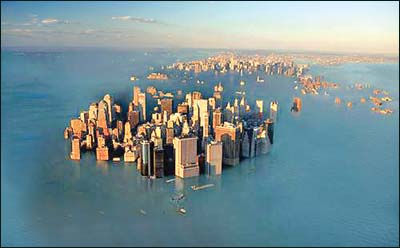 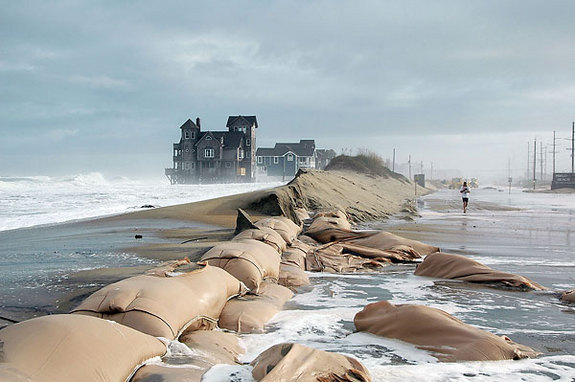 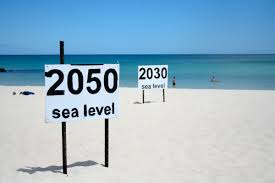 “stofgepoeierde karkasse draf
oor die ver verlate vlaktes
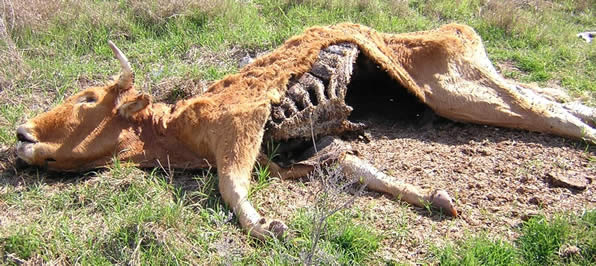 “in die skoot van die skatkamers
edelgesteentes en minerale
rus dromme kernkragafval”
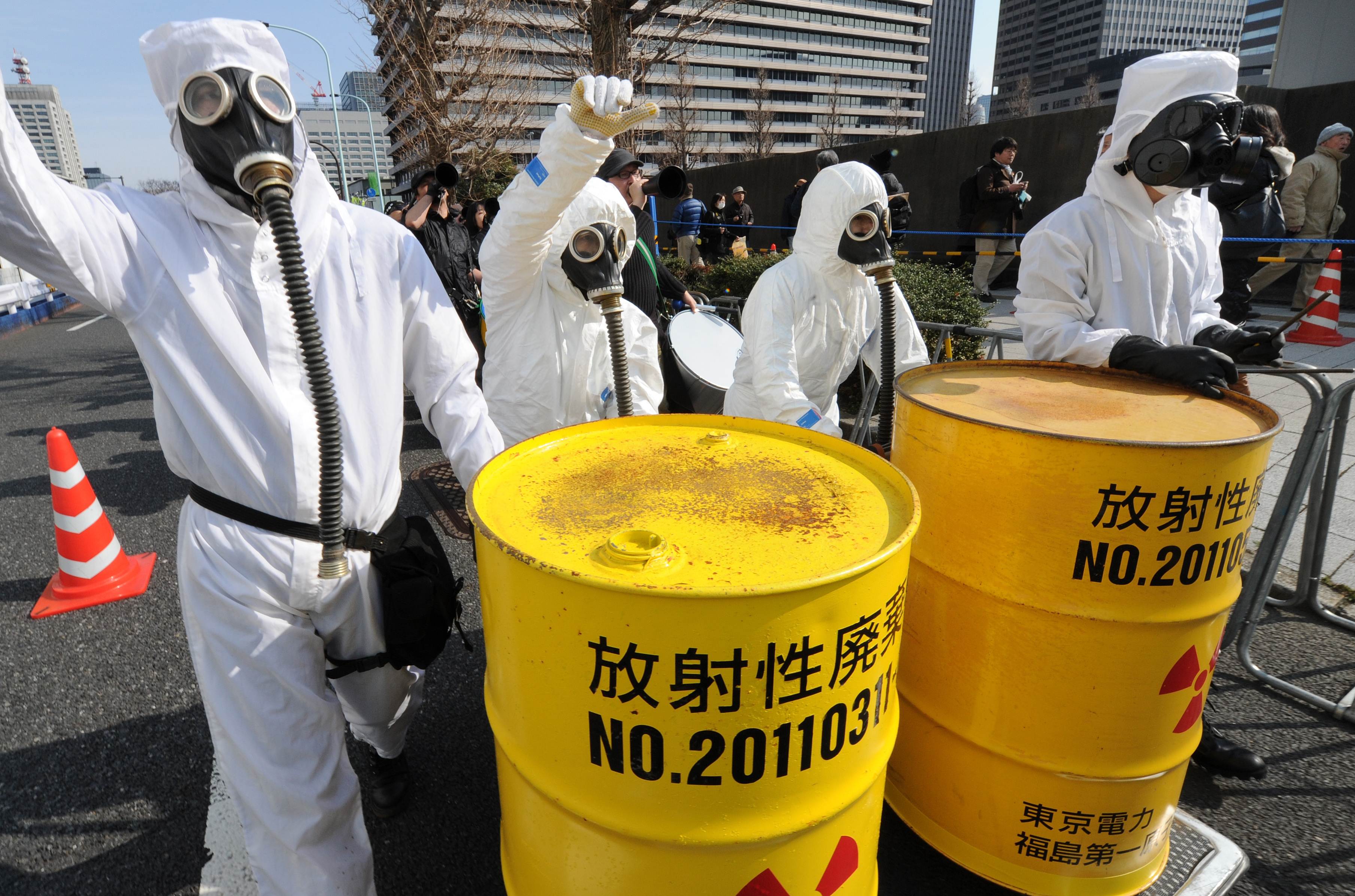 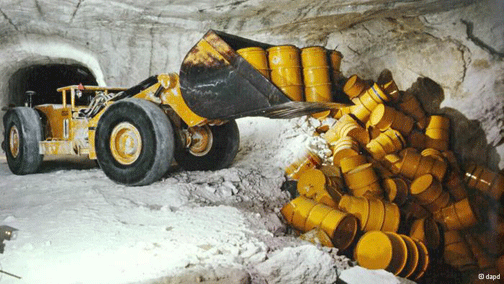 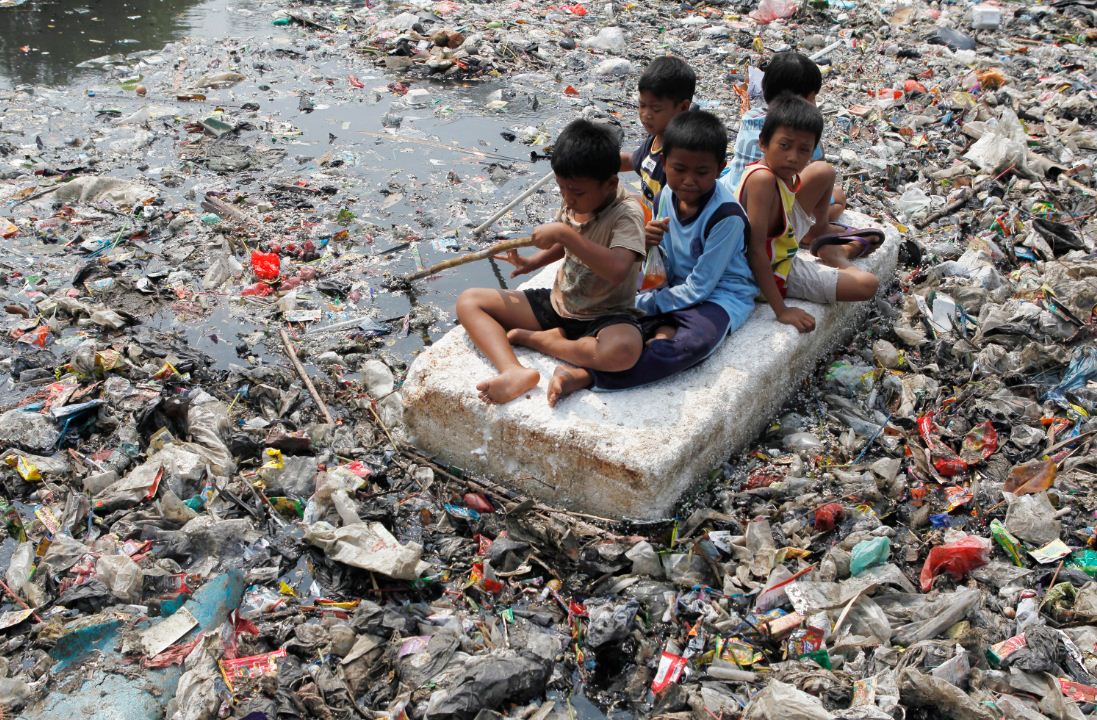 “riviere mond uit in ‘n riool - / oseaan
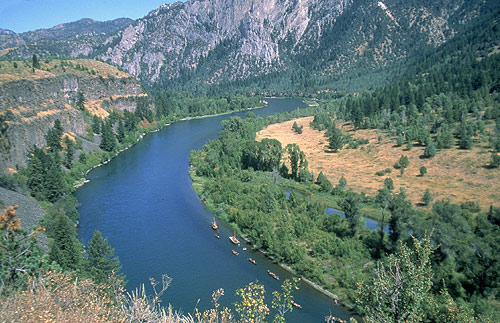 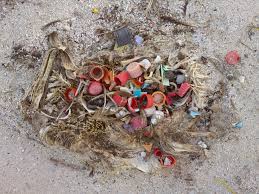 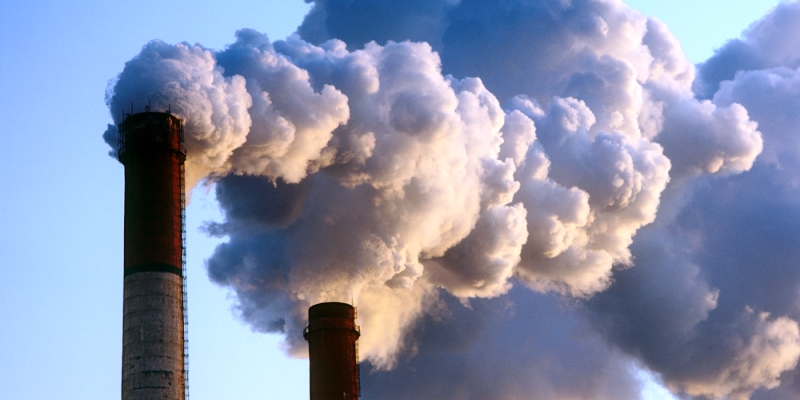 “… ‘n verlore paradys – gestorwe
planeet gemaak
met mensehande!
Wat gaan jy daaraan doen?